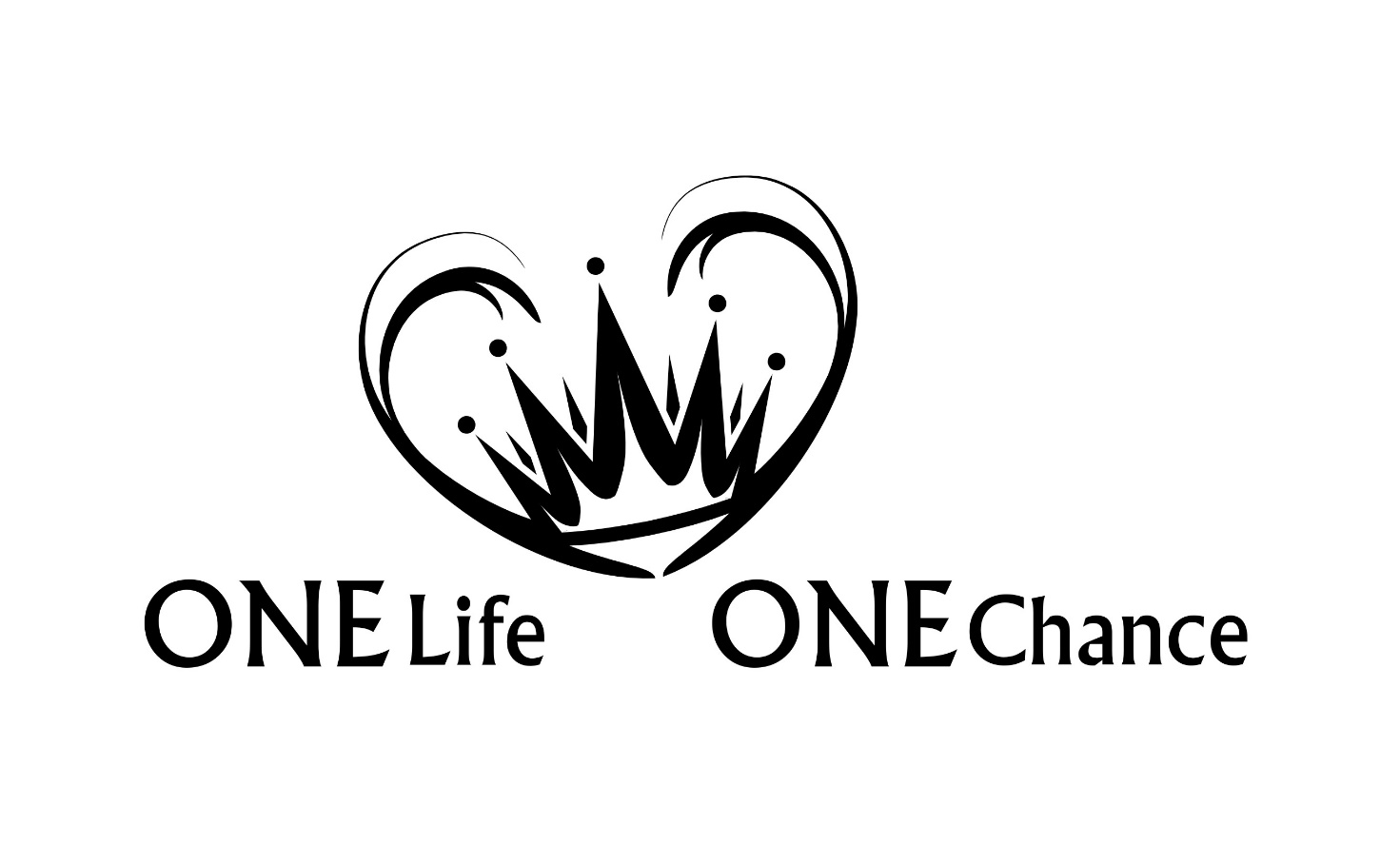 Epheser Teil 2
Epheser
Kapitel: 6 | Verse: 155
Besonderheiten
Besonderheiten
Besonderheiten
Besonderheiten
Besonderheiten
Besonderheiten
Besonderheiten
Besonderheiten
Besonderheiten
Besonderheiten
Besonderheiten
Kapitel 4 - 6
Unserer hohen Stellung gemäss, gilt es nun folgendes zu fördern:
Kapitel 4 - 6
Unserer hohen Stellung gemäss, gilt es nun folgendes zu fördern:
Kapitel 4 - 6
Unserer hohen Stellung gemäss, gilt es nun folgendes zu fördern:
Kapitel 4 - 6
Unserer hohen Stellung gemäss, gilt es nun folgendes zu fördern:
Einheit in der Gemeinde (4,1-16)
"So ermahne ich euch nun, ich, der Gebundene im Herrn, 
dass ihr der Berufung würdig wandelt, zu der ihr berufen worden 
seid, 2 indem ihr mit aller Demut und Sanftmut, mit Langmut 
einander in Liebe ertragt 3 und eifrig bemüht seid, die Einheit des 
Geistes zu bewahren durch das Band des Friedens: 4 Ein Leib und 
ein Geist, wie ihr auch berufen seid zu einer Hoffnung eurer 
Berufung; 5 ein Herr, ein Glaube, eine Taufe; 6 ein Gott und Vater 
aller, über allen und durch alle und in euch allen." (4,1–6)
Einheit in der Gemeinde (4,1-16)
"Und Er hat etliche als Apostel gegeben, etliche als Propheten, etliche 
als Evangelisten, etliche als Hirten und Lehrer, 12 zur Zurüstung der 
Heiligen, für das Werk des Dienstes, für die Erbauung des Leibes des 
Christus, 13 bis wir alle zur Einheit des Glaubens und der Erkenntnis 
des Sohnes Gottes gelangen, zur vollkommenen Mannesreife, zum Mass 
der vollen Grösse des Christus; 14 damit wir nicht mehr Unmündige 
seien, hin- und hergeworfen und umhergetrieben von jedem Wind der 
Lehre durch das betrügerische Spiel der Menschen, durch die Schlauheit, 
mit der sie zum Irrtum verführen, 15 sondern, wahrhaftig in der Liebe, 
heranwachsen in allen Stücken zu ihm hin, der das Haupt ist, der Christus."
										 (4,11-15)
Reinheit im persönlichen Leben (4,17-5-21)
"…, dass ihr, was den früheren Wandel betrifft, den alten 
Menschen abgelegt habt, der sich wegen der betrügerischen 
Begierden verderbte, 23 dagegen erneuert werdet im Geist 
eurer Gesinnung 24 und den neuen Menschen angezogen habt, 
der Gott entsprechend geschaffen ist in wahrhafter Gerechtigkeit 
und Heiligkeit." (4,22-24)
Vom "alten Menschen" zum "neuen Menschen"
Vom "alten Menschen" zum "neuen Menschen"
Vom "alten Menschen" zum "neuen Menschen"
Vom "alten Menschen" zum "neuen Menschen"
Harmonie in der Familie (Schöpfungsordnung) (5,22-6,4)
"Ihr Frauen, ordnet euch euren eigenen Männern unter als dem 
Herrn; 23 denn der Mann ist das Haupt der Frau, wie auch der 
Christus das Haupt der Gemeinde ist; und er ist der Retter des Leibes. 
24 Wie nun die Gemeinde sich dem Christus unterordnet, so auch die 
Frauen ihren eigenen Männern in allem. 25 Ihr Männer, liebt eure 
Frauen, gleichwie auch der Christus die Gemeinde geliebt hat und 
sich selbst für sie hingegeben hat, 26 damit er sie heilige, nachdem 
er sie gereinigt hat durch das Wasserbad im Wort, 27 damit er sie 
sich selbst darstelle als eine Gemeinde, die herrlich sei, sodass sie 
weder Flecken noch Runzeln noch etwas Ähnliches habe, sondern 
dass sie heilig und tadellos sei. …
Harmonie in der Familie (Schöpfungsordnung) (5,22-6,4)
"… Ebenso sind die Männer verpflichtet, ihre eigenen Frauen zu 
lieben wie ihre eigenen Leiber; wer seine Frau liebt, der liebt 
sich selbst. 29 Denn niemand hat je sein eigenes Fleisch gehasst, 
sondern er nährt und pflegt es, gleichwie der Herr die Gemeinde. 
30 Denn wir sind Glieder seines Leibes, von seinem Fleisch und 
von seinem Gebein. 31 "Deshalb wird ein Mann seinen Vater und 
seine Mutter verlassen und seiner Frau anhängen [unauflöslich 
verbinden], und die zwei werden ein Fleisch sein".[Gen 2,24] 
32 Dieses Geheimnis ist gross; ich aber deute es auf Christus und 
auf die Gemeinde. Doch auch ihr — jeder von euch liebe seine 
Frau so wie sich selbst; die Frau aber erweise dem Mann Ehrfurcht!" 
								(5,22-33)
Harmonie in der Familie (Schöpfungsordnung) (5,22-6,4)
"Ihr Kinder, seid gehorsam euren Eltern in dem Herrn; denn 
das ist recht. 2 "Du sollst deinen Vater und deine Mutter ehren", 
das ist das erste Gebot mit einer Verheissung: 3 "damit es dir 
gut geht und du lange lebst auf Erden".[Dt 5,16] 4 Und ihr 
Väter, reizt eure Kinder nicht zum Zorn, sondern zieht sie auf 
in der Zucht und Ermahnung des Herrn." (6,1-4)
Arbeitsleben – Herren / Knechte (6,5-9)
"Ihr Knechte, gehorcht euren leiblichen Herren mit Furcht und 
Zittern, in Einfalt eures Herzens, als dem Christus; 6 nicht mit 
Augendienerei, um Menschen zu gefallen, sondern als Knechte 
des Christus, die den Willen Gottes von Herzen tun; 7 dient mit 
gutem Willen dem Herrn und nicht den Menschen, 8 da ihr wisst: 
Was ein jeder Gutes tun wird, das wird er von dem Herrn empfangen, 
er sei ein Sklave oder ein Freier. 9 Und ihr Herren, tut dasselbe 
ihnen gegenüber und lasst das Drohen, da ihr wisst, dass auch 
euer eigener Herr im Himmel ist und dass es bei ihm kein Ansehen 
der Person gibt." (6,5-9)
Standhaftigkeit im Kampf gegen die Mächte des Bösen (6,10–20)
"Im Übrigen, meine Brüder, seid stark in dem Herrn und in der 
Macht seiner Stärke. 11 Zieht die ganze Waffenrüstung Gottes an, 
damit ihr standhalten könnt gegenüber den listigen Kunstgriffen 
des Teufels; 12 denn unser Kampf richtet sich nicht gegen Fleisch 
und Blut, sondern gegen die Herrschaften, gegen die Gewalten, 
gegen die Weltbeherrscher der Finsternis dieser Weltzeit, gegen 
die geistlichen [Mächte] der Bosheit in den himmlischen [Regionen]. 
13 Deshalb ergreift die ganze Waffenrüstung Gottes, damit ihr am 
bösen Tag widerstehen und, nachdem ihr alles wohl ausgerichtet 
habt, euch behaupten könnt. " (6,10-13)
Die Gnade sei mit allen, die unseren Herrn Jesus Christus 
lieb haben mit unvergänglicher [Liebe]! Amen." (6,24)
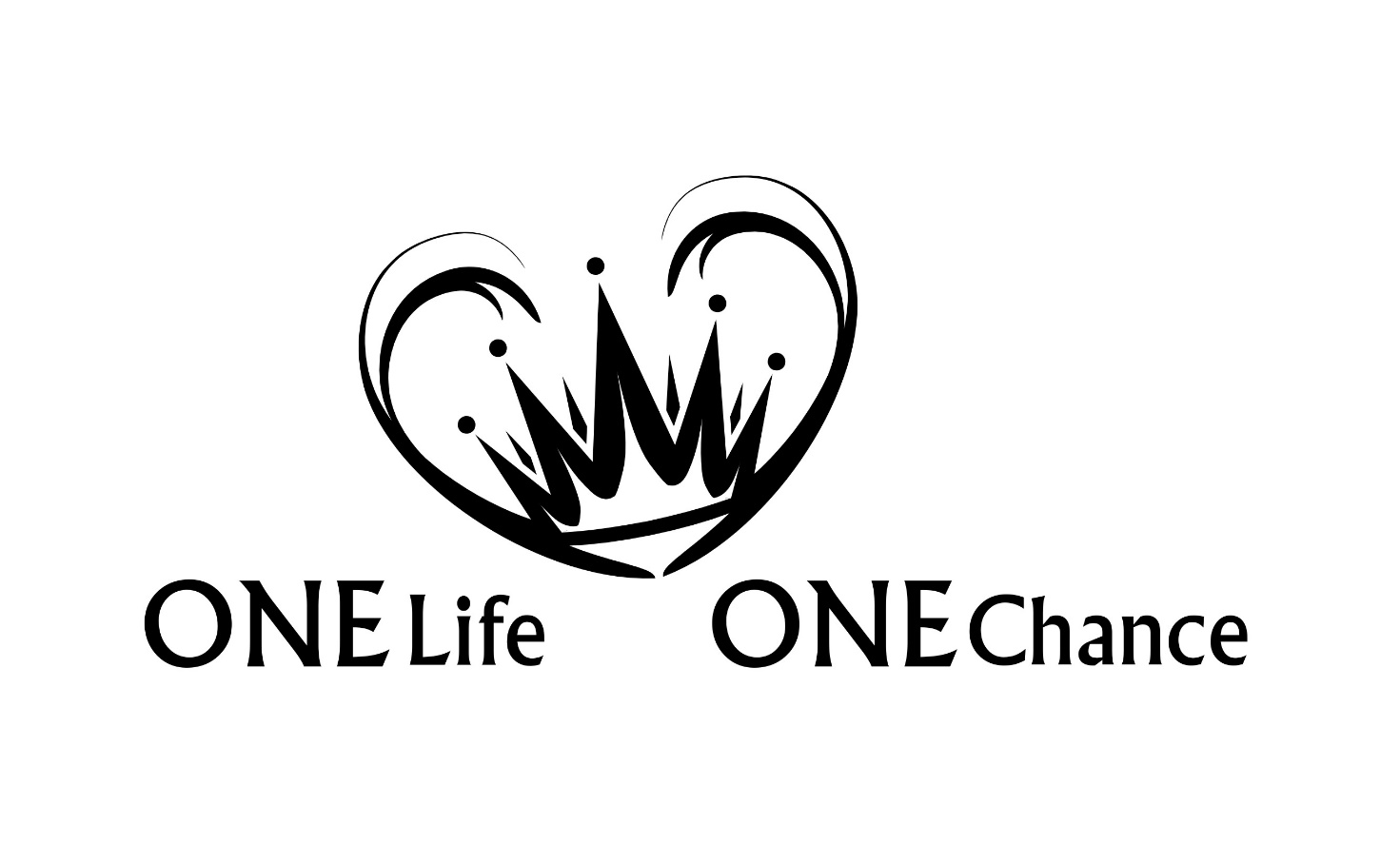 Epheser Teil 2